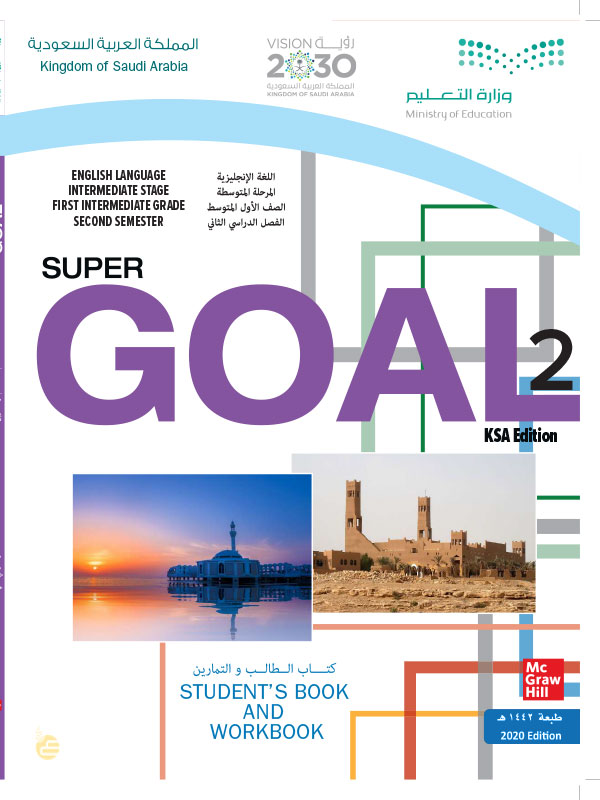 What’s school like?
Grammar
COVID 19
☺ Avoid gathering !
☺ wear a mask before going out
☺ Social distancing is not a choice, it is a must!
☺ Keep a distance of 2 meters to avoid accountability
☺ Wash hands constantly
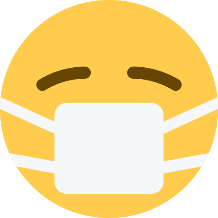 بسم الله الرحمن الرحيم
Day
Date
Learning Objectives
Use simple present correctly
Form the negative form of verbs in the simple present.
Ask yes/no questions in the simple present
Use adjectives in meaningful sentences 
Answer questions after listening
Practice pronunciation correctly
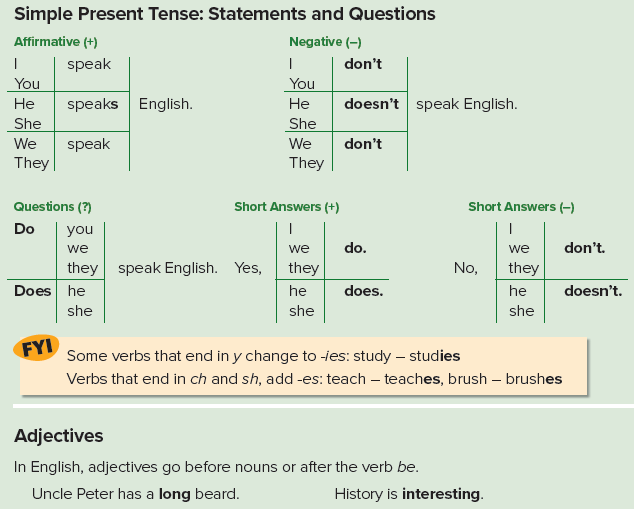 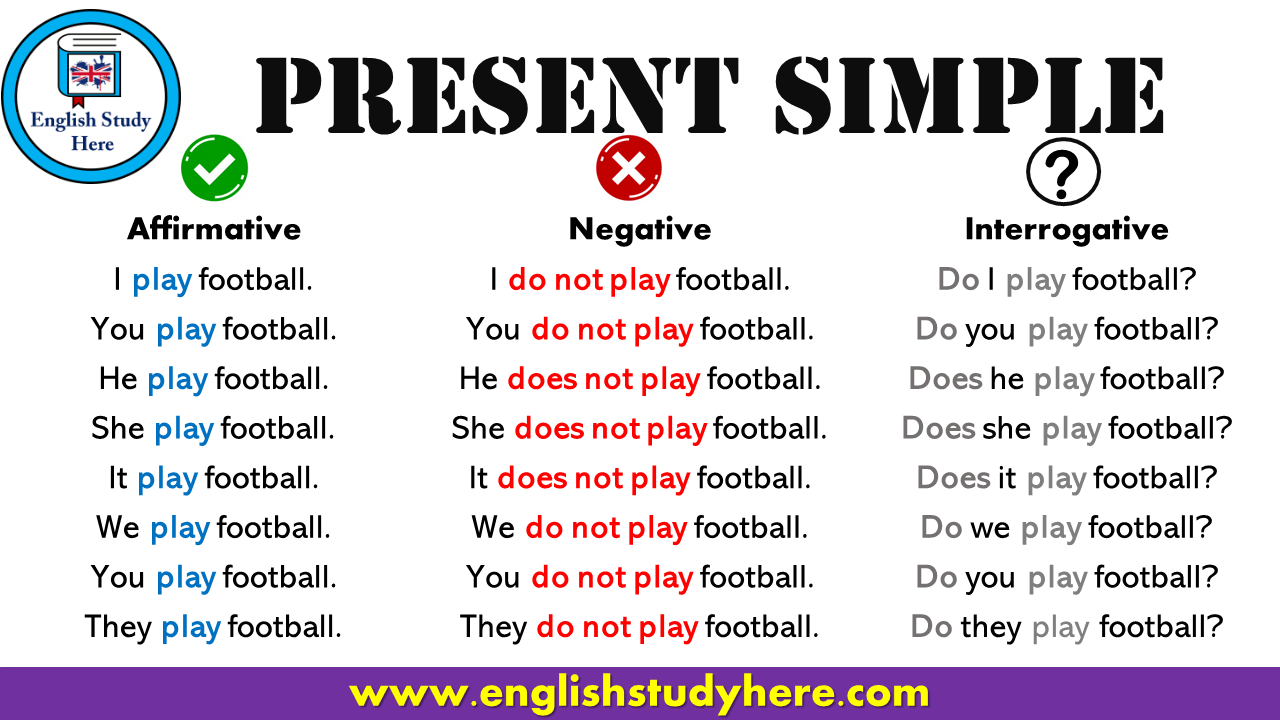 Let’s Practice
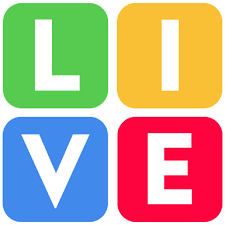 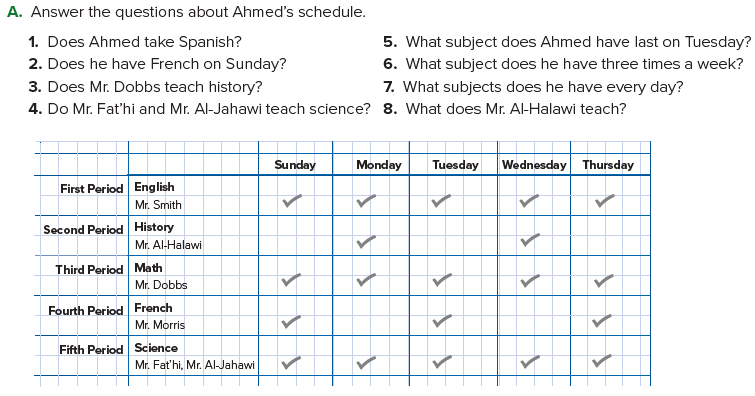 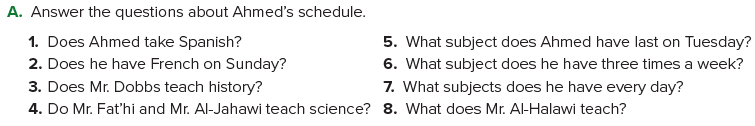 1. No, he doesn’t. He takes French. 
2. Yes, he does. 
3. No, he doesn’t. He teaches math. 
4. Yes, they do. 
5. He has science last on Tuesday. 
6. He has French three times a week. 
7. He has English, math, and science every day. 
8. He teaches history.
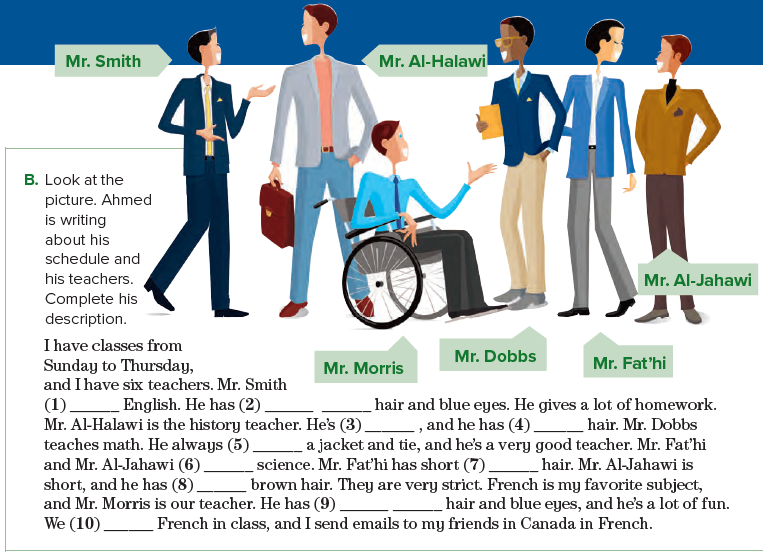 1. teaches
2. short black 
3. tall 
4. brown 
5. wears 
6. teaches 
7. black 
8. short 
9. short brown 
10. speak
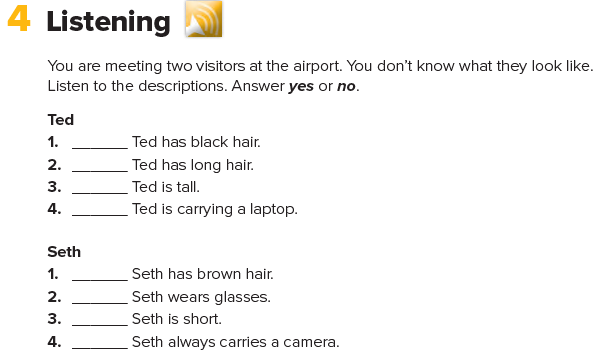 no
no 
yes 
yes
no 
yes 
no 
yes
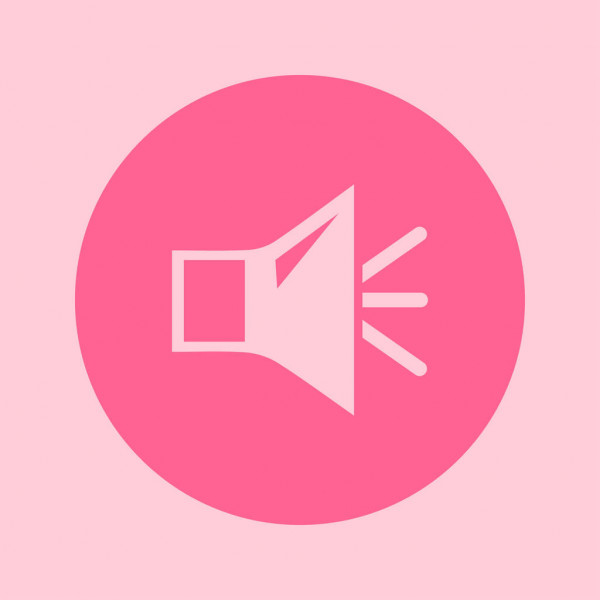 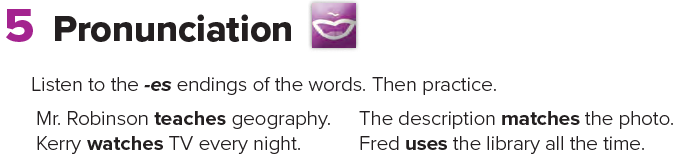 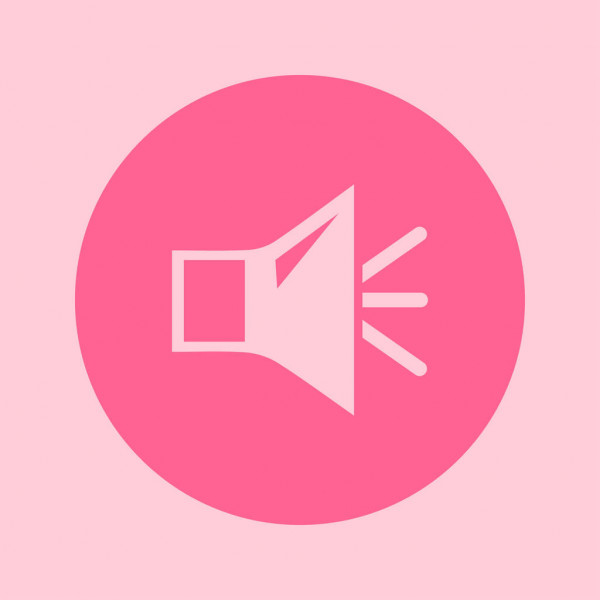 Homework
Page 94
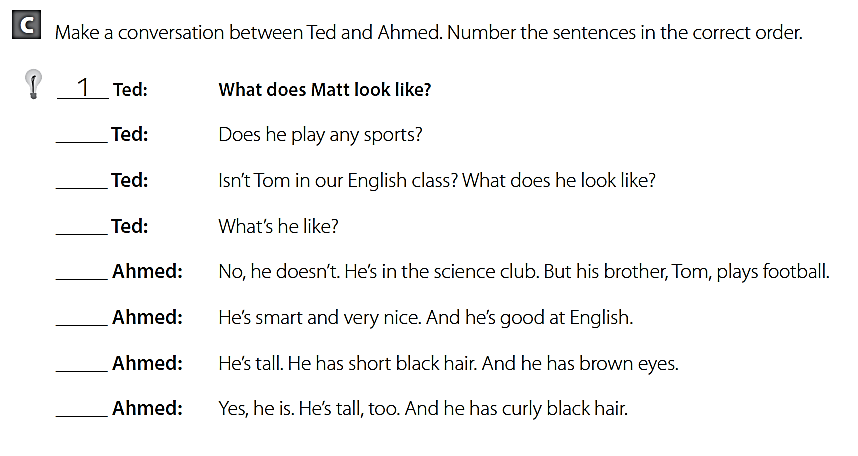 3
5
7
4
8
2
6
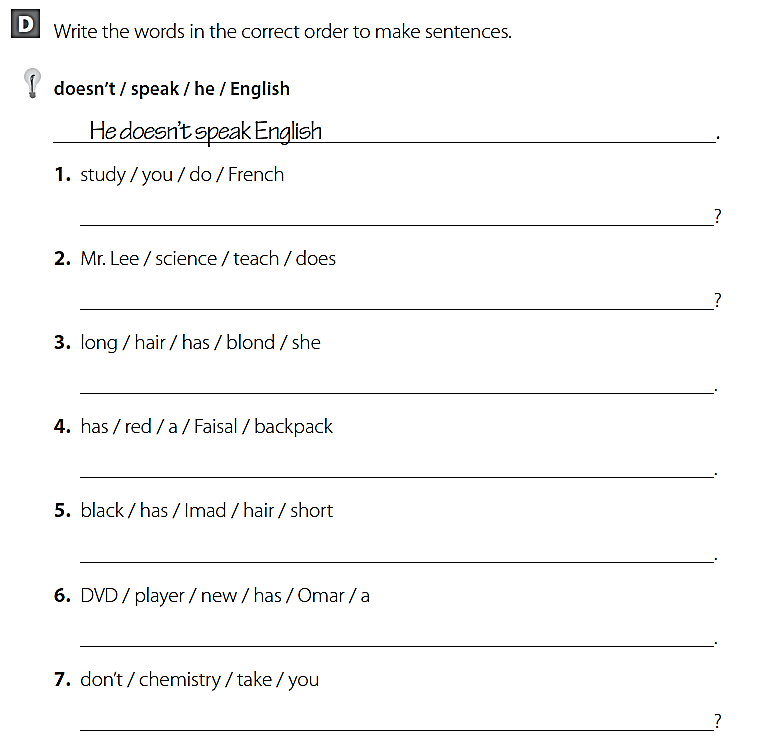 Do you study French ?
Does Mr . Lee teach science ?
She has long blond hair .
Faisal has a red back puck .
Imad has short black hair .
Omar has a new DVD player .
Don΄t you take chemistry ?
THANK YOU